6.A Podkmen - ObratlovciUdělejte si výpisky z přiložené prezentace Podkmen - Obratlovci.Písemně do sešitu odpovězte na otázku: Jak se rozmnožují obratlovci?Podkmen - Obratlovci.pptx
Kmen - Strunatci
Podkmen - Obratlovci
Ing.L.Johnová
ZŠ Lom
Podkmen - obratlovci
obratlovci je nejpočetnější  skupina kmene strunatců
vyskytují se ve vodě, na souši, ve vzduchu a také 
  od rovníku k pólu
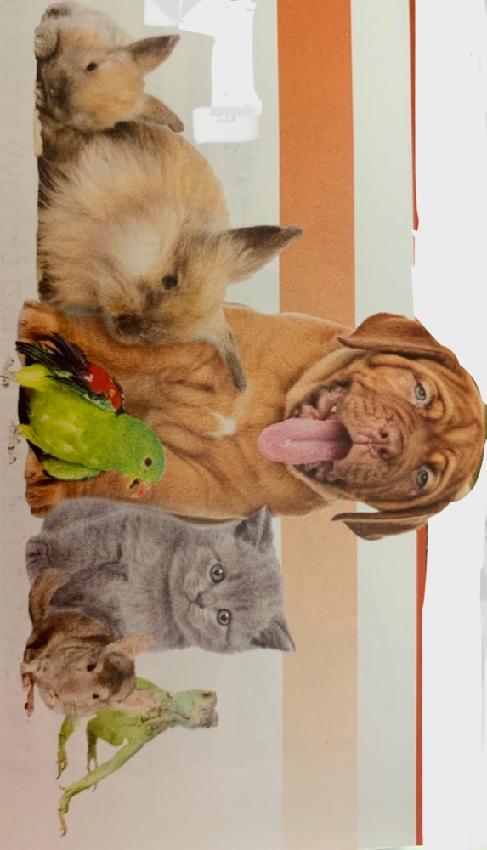 Znaky obratlovců
vnitřní kostra – je tvořena kostěnou nebo 
  chrupavčitou tkání u kruhoústých, paryb 
  a chrupavčitých ryb
- osu kostry tvoří páteř složená z obratlů,
  ochrana míchy
- z páteře vyrůstají žebra – tvoří hrudník,
  chrání plíce a srdce
vyvíjí se lebka – chrání mozek
na kostru se upínají svaly
Znaky obratlovců
tělo je členěno na hlavu, trup a končetiny
 u většiny i ocas
-párové končetiny – nohy, ploutve, křídla, 
  někdy mohou chybět – vymizely - někteří 
  plazy
tělo je kryto vícevrstevnou kůži – šupiny,
  peří, srst
v kůži jsou žlázy – potní, slizové, mazové,
  mléčné a jedové
Znaky obratlovců
U podkmene obratlovců dochází k vývoji a zdokonalení
všech soustav.
Dýchací soustava – plíce , žábry

Cévní soustava – uzavřená, krev proudí v cévách

Trávicí soustava – ústní otvor s rohovitými čelistmi, či      
zuby– dále ústí slinné nebo jedové žlázy – jícen,
žaludek, střevem a končí řitním otvorem

Nervová soustava – trubicovitá, zdokonalení mozku a
míchy, vyvíjí se nervová vlákna
Znaky obratlovců
Vylučovací soustava – ledviny
Smyslová soustava – zrak – oči, mají vyvinutý čich,
                                 hmat, sluch, chuť
Rozmnožování – gonochoristé (oddělené pohlaví),
                       - oplození – vnitřní i vnější
                - vývoj – přímí i nepřímí přes stádium larvy
Obratlovci - zástupci